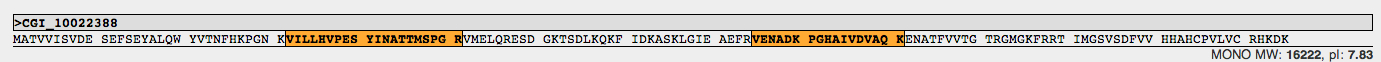 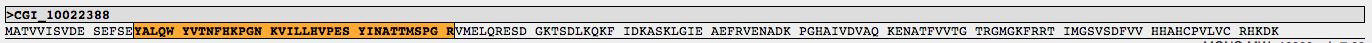 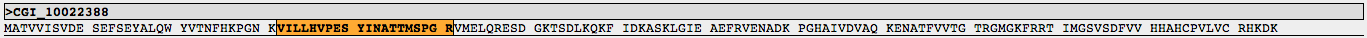 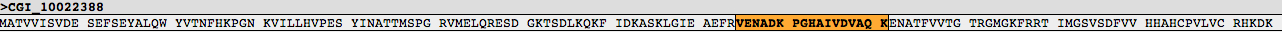 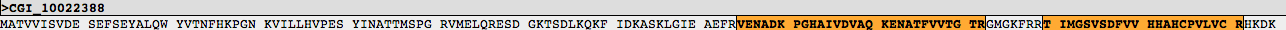 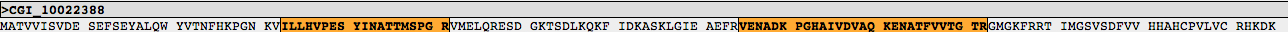 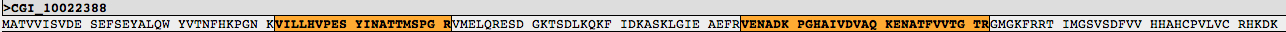 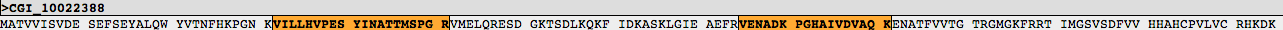 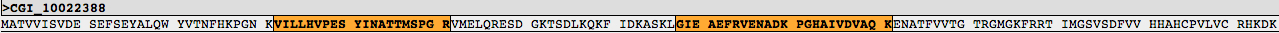 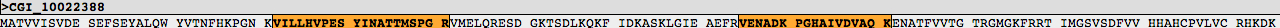 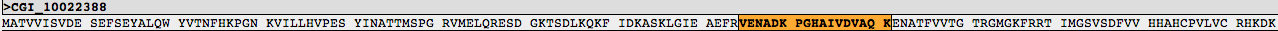 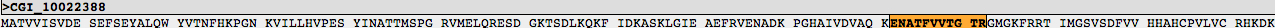 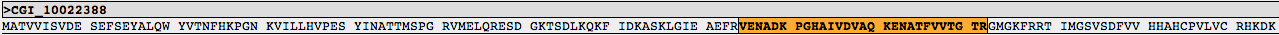 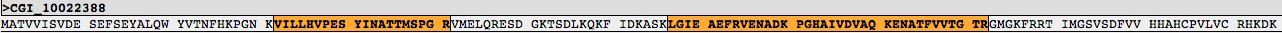 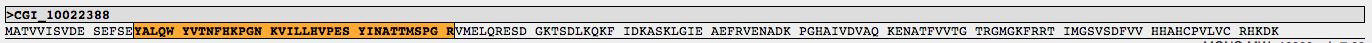 [Speaker Notes: Universal stress protein]
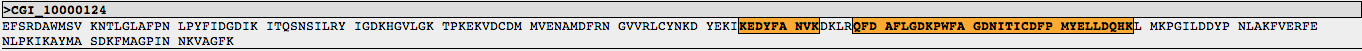 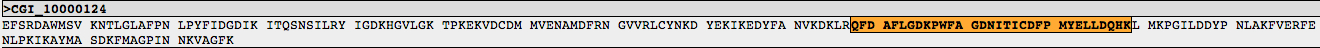 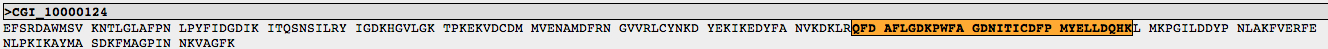 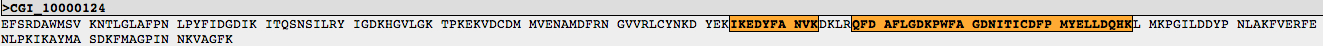 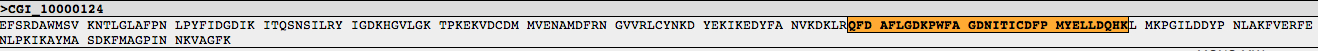 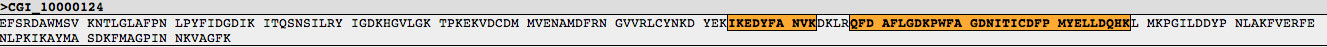 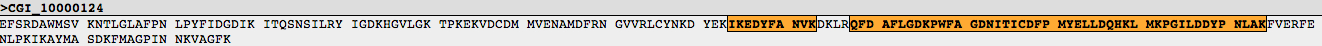 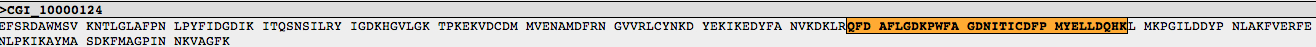 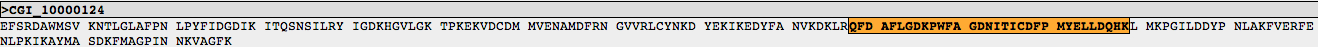 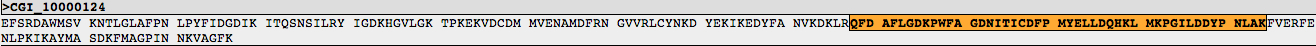 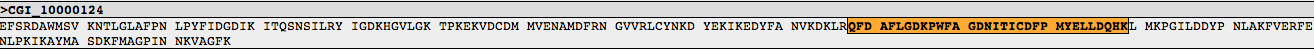 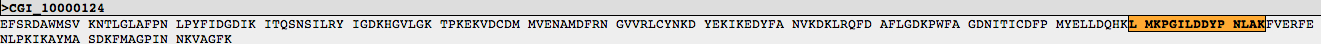 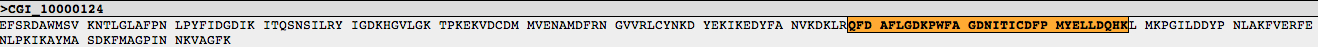 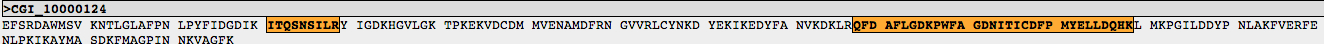 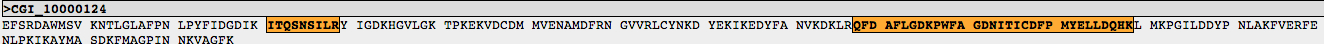 [Speaker Notes: GST]
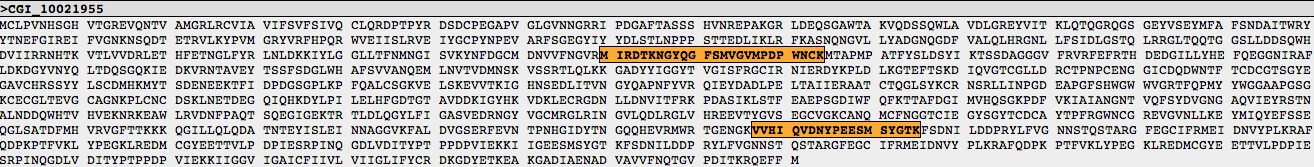 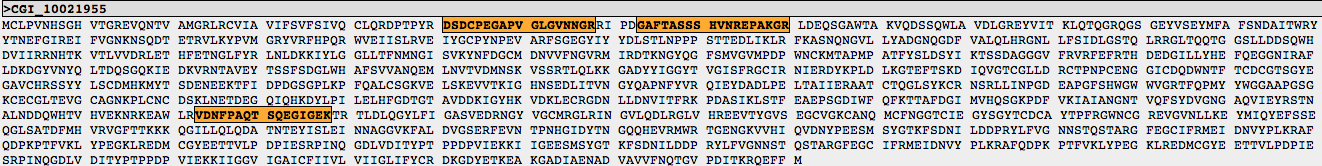 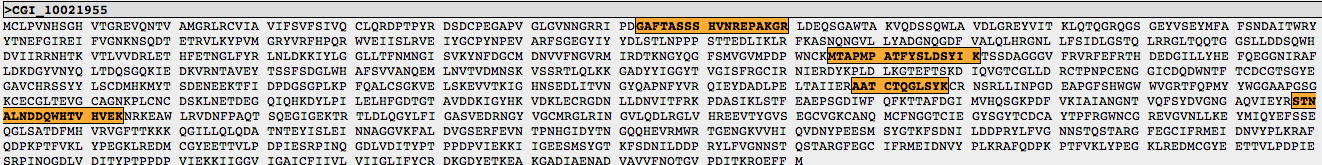 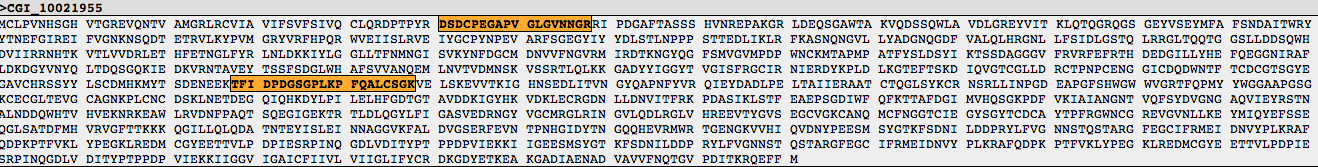 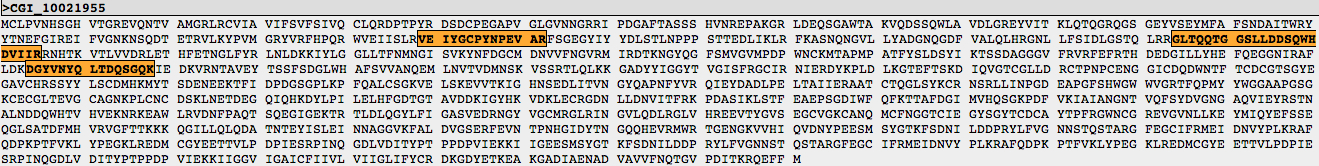 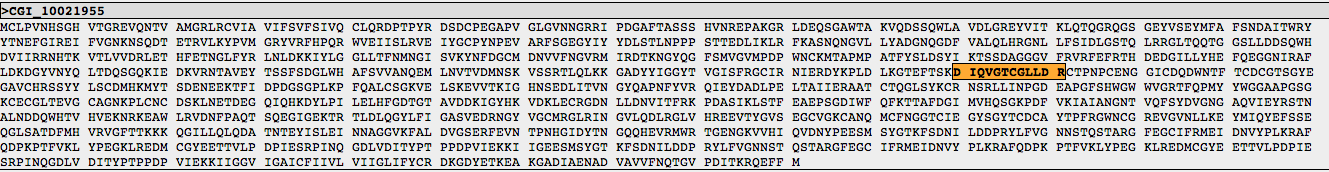 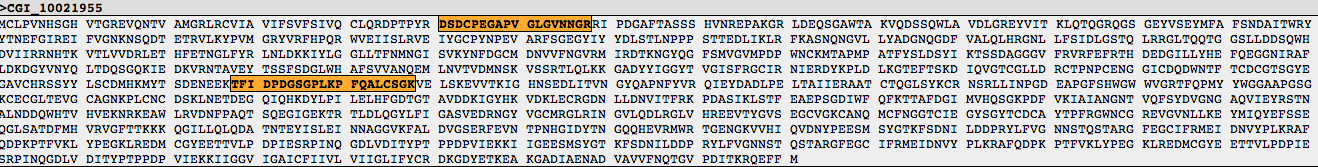 [Speaker Notes: neurexin]
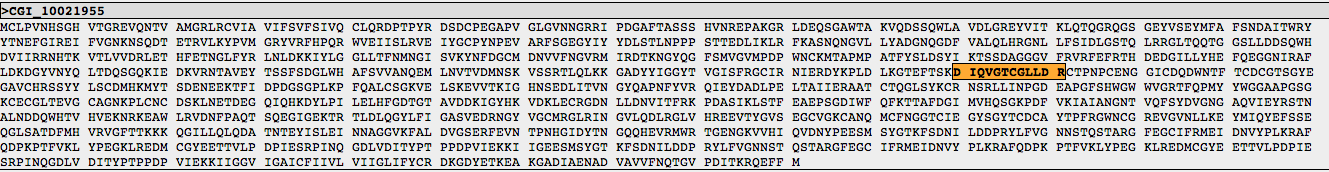 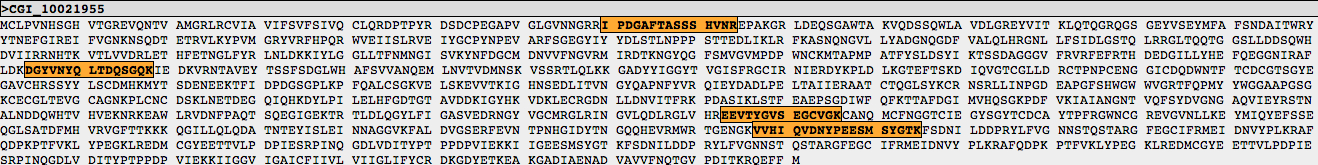 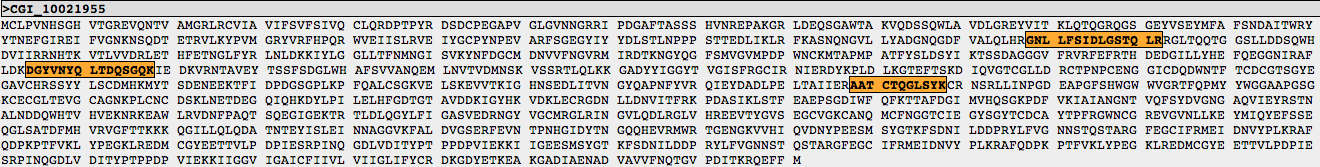 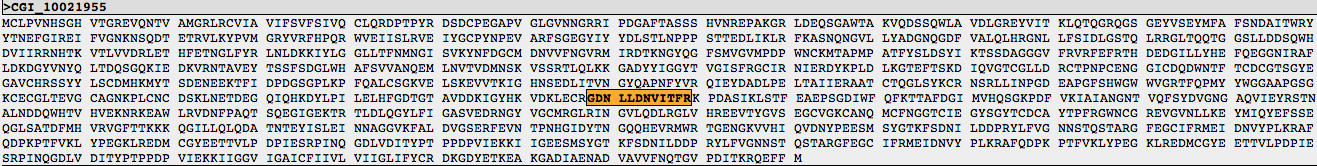 [Speaker Notes: Neurexin II]
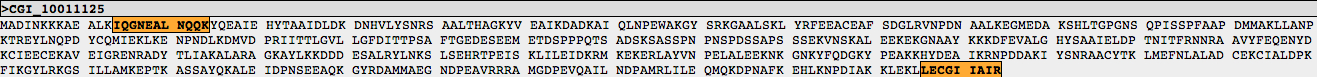 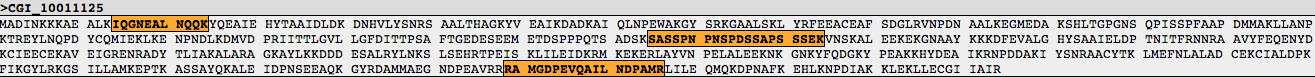 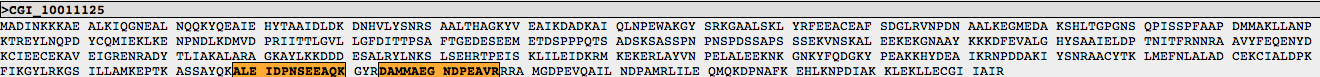 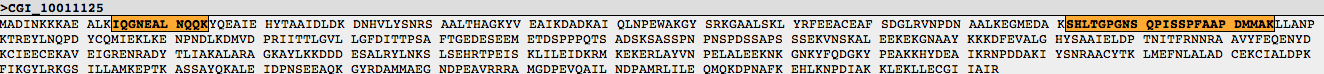 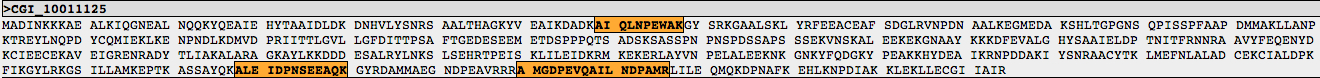 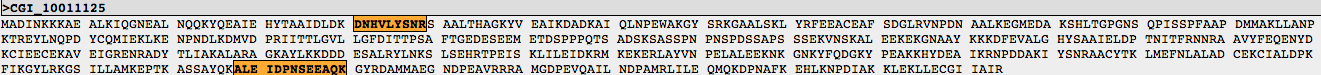 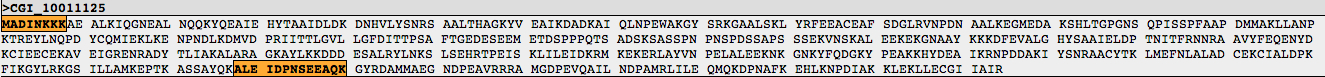 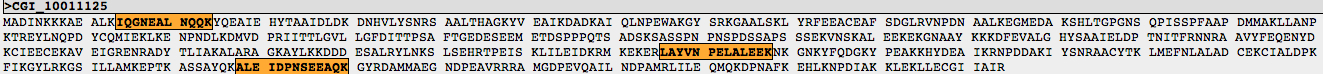 [Speaker Notes: Stress-induced phosphoprotein]
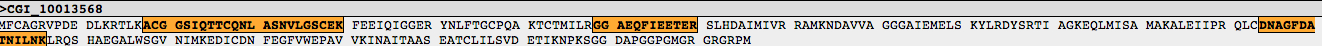 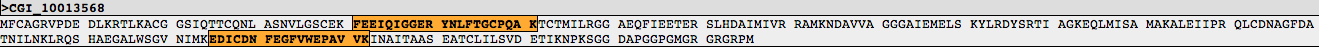 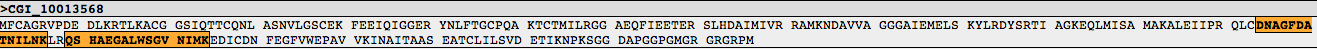 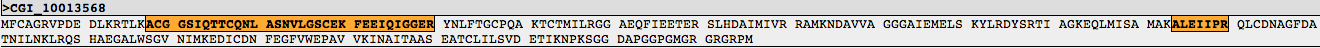 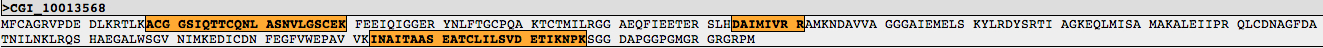 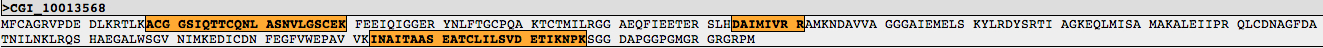 [Speaker Notes: T-complex protein 1 subunit eta]
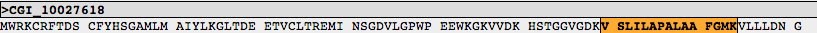 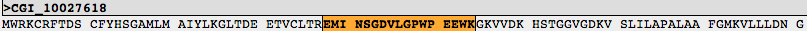 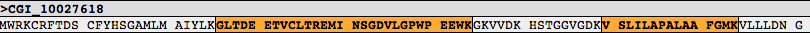 [Speaker Notes: Thymidine phosphorylase]
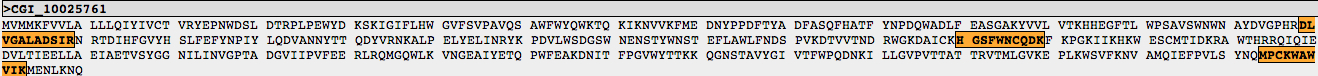 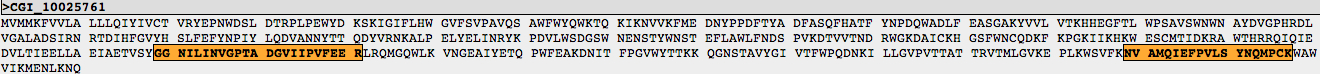 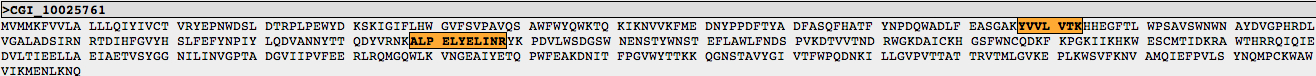 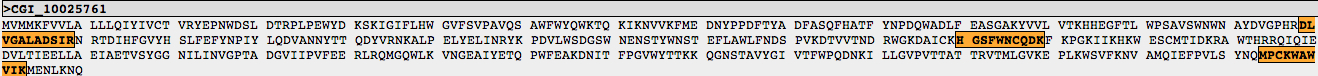 [Speaker Notes: Alpha L-fucosidase]
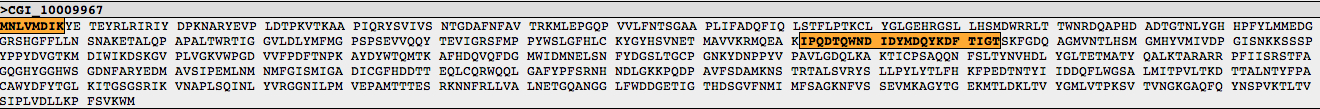 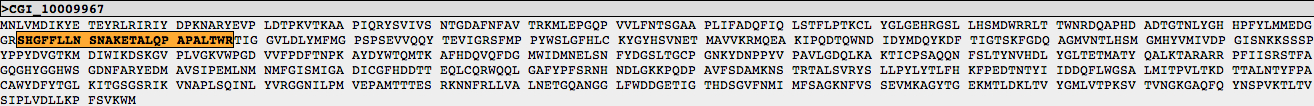 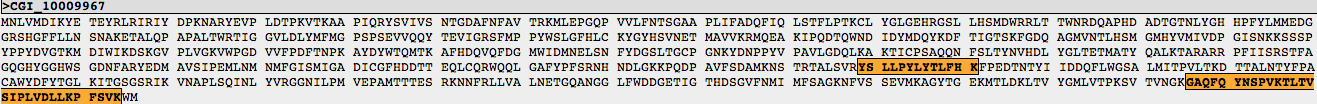 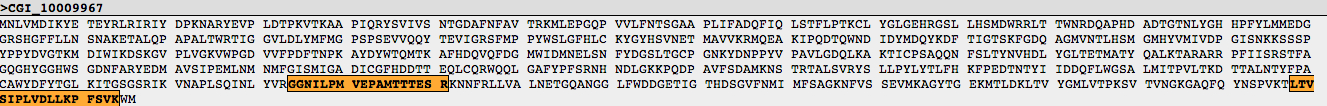 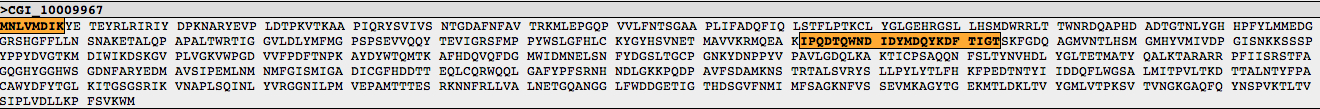 [Speaker Notes: Alpha glucosidase]
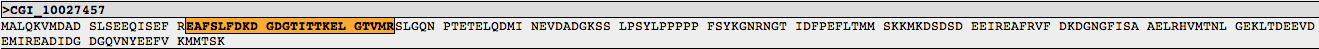 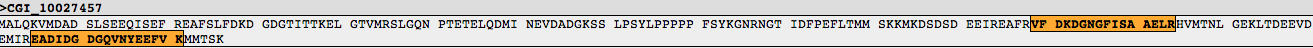 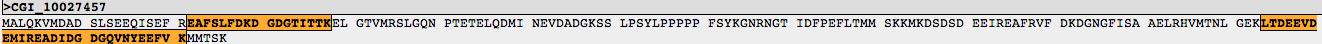 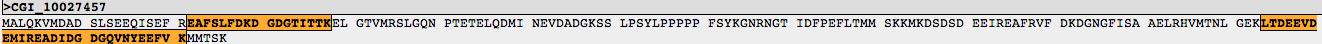 [Speaker Notes: calmodulin]
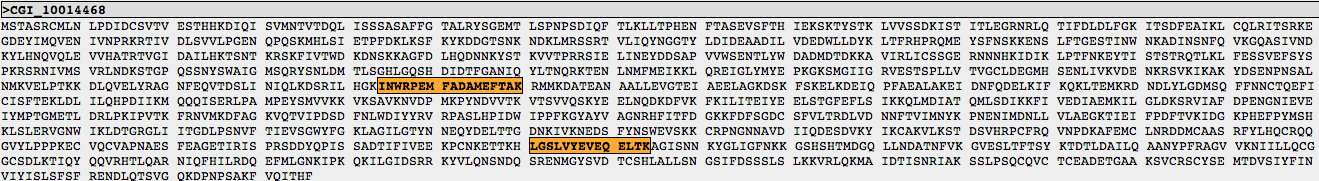 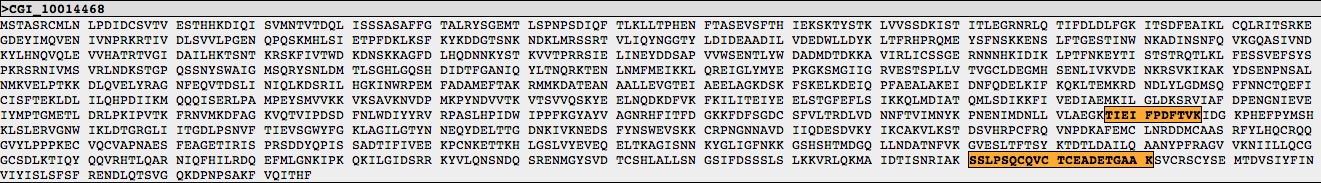 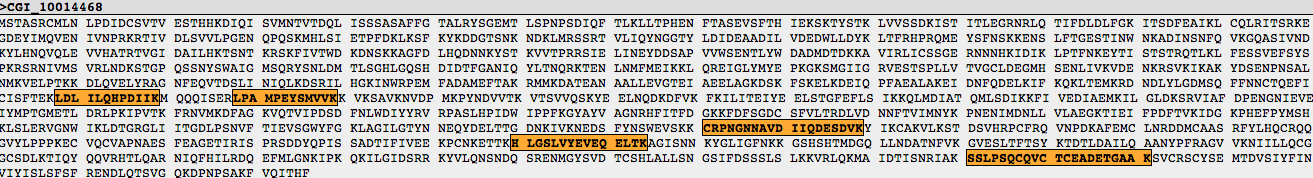 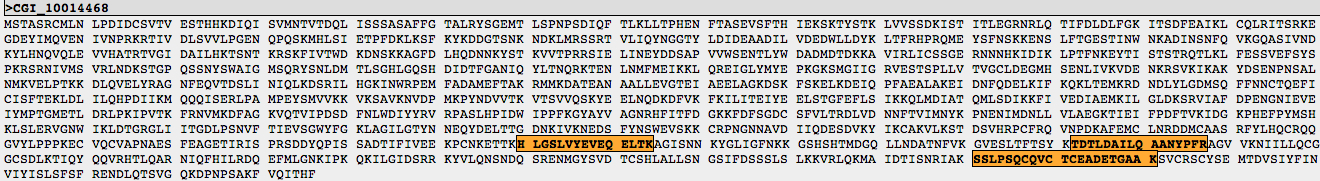 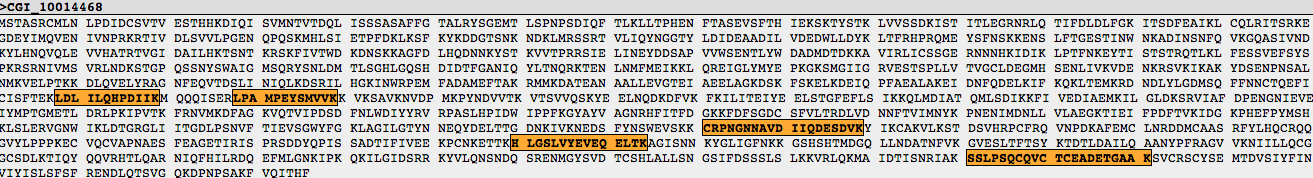 [Speaker Notes: apolipophorin]
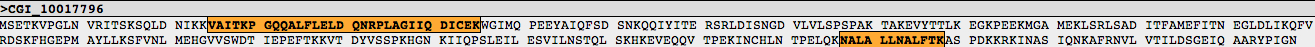 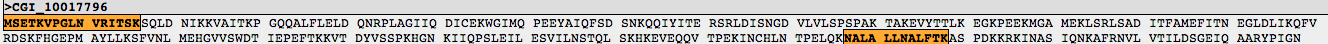 [Speaker Notes: Engulfment and cell motility protein]